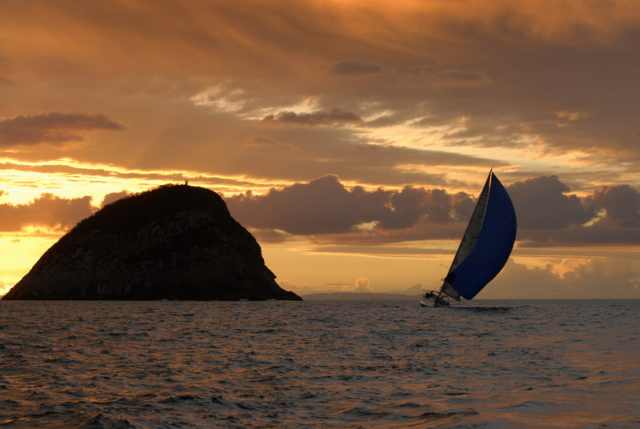 RUSTControl flow
John Morris
School of Industrial Education and Technology, KMITL
previously
Engineering, Mahasarakham University
Electrical and Computer Engineering, The University of Auckland
Iolanthe II  leaves the Hauraki Gulf under full sail –
Auckland-Tauranga Race, 2007
Rust
Structures
Complex structures
Most problems are better solved in terms of more complex structures
If you had to solve every problem at the integer, float of character level
No advance from assembly level programming!
Example
Mathematical problem (basis of an engineering structure)
Works with points, then areas (triangles, circles, rectangles, …)
Start define a point using a struct
struct point {
   x: f64,   y: f64,   }
Complex structures
Points
2D point has two attributes, x and y
struct Point {
   x: f64,   y: f64,   }

fn main() {
 let a:f64 = 3.0;    
 let b:f64 = 4.0;
 let pa = Point{x:a,x:b};
 println!(“Point pa ({},{})”, pa.x, pa.y );
 let pb = Point{x:10.0,y:b};
 println!(“Point pb ({},{})”, pb.x, pb.y );
List of
   name: type,
pairs (as many as you need!)
Now Point is a type, so we can declare points, pa, pb, etc
Complex structures
Points
2D point has two attributes, x and y
struct Point {
   x: f64,   y: f64,   }

fn main() {
 let a:f64 = 3.0;    
 let b:f64 = 4.0;
 let pa = Point{x:a,x:b};
 println!(“Point pa ({},{})”, pa.x, pa.y );
 let pb = Point{x:10.0,y:b};
 println!(“Point pb ({},{})”, pb.x, pb.y );
List of
   name: type,
pairs (as many as you need!)
Now Point is a type, so we can declare points, pa, pb, etc
Complex structures
Points
2D point has two attributes, x and y
struct Point {
   x: f64,   y: f64,   }

fn main() {
 let a:f64 = 3.0;    
 let b:f64 = 4.0;
 let pa = Point{x:a,y:b};
 println!(“Point pa ({},{})”, pa.x, pa.y );
 let pb = Point{x:10.0,y:b};
 println!(“Point pb ({},{})”, pb.x, pb.y );
List of
   name: type,
pairs (as many as you need!)
Initializing them with the Point constructorPoint{ … }
Complex structures
Points
2D point has two attributes, x and y
struct Point {
   x: f64,   y: f64,   }

fn main() {
 let a:f64 = 3.0;    
 let b:f64 = 4.0;
 let pa = Point{x:a,y:b};
 println!(“Point pa ({},{})”, pa.x, pa.y );
 let pb = Point{x:10.0,y:b};
 println!(“Point pb ({},{})”, pb.x, pb.y );
List of
   name: type,
pairs (as many as you need!)
Note that Rust wants you to use
named association herePoint{ x:a, y:b }
Complex structures
Points
2D point has two attributes, x and y
struct Point {
   x: f64,   y: f64,   }

fn main() {
 let a:f64 = 3.0;    
 let b:f64 = 4.0;
 let pa = Point{x:a,y:b};
 println!(“Point pa ({},{})”, pa.x, pa.y );
 let pb = Point{x:10.0,y:b};
 println!(“Point pb ({},{})”, pb.x, pb.y );
List of
   name: type,
pairs (as many as you need!)
Named association list of element names + valuesPoint{ x:a, y:b }
Named association list of element names + valuesPoint{ x:a, y:b }
Named association
Idea introduced in Ada (around 1980  )
Remembering the order and types of parameters
Pain for programmers
Especially if parameters have the same type
Both are f64 here
Compiler cannot help – by detecting typos
With named association, one level of programmer cognitive load can be reduced
Now both work as intended
cognitive load – cute term I learnt from my Education colleagues
Simply refers to pressure on your memory to remember things
Especially trivia
As you start to build more complex systems,your cognitive load for trivia, 
e.g. the order of arguments in a structurewill increase!
Named association → more typing 
but → fewer errors (from memory lapses!)
 A good idea 
let pa = Point{x:a,y:b};
let pb = Point{y:10.0,x:b};
Complex structures
Points
struct Point {
   x: f64,   y: f64,   }

fn main() {
 let a:f64 = 3.0;    
 let b:f64 = 4.0;
 let pa = Point{x:a,y:b};
 println!(“Point pa ({},{})”, pa.x, pa.y );
 let pb = Point{x:10.0,y:b};
 println!(“Point pb ({},{})”, pb.x, pb.y );
Elements of a struct accessed with ‘.’ operator
Array elements
Accessed with the [] operator
struct Triangle {
   name: String,
   a: Point,   b: Point,
   c: Point,   }
Rust
ARRAYS
Arrays
Multiply dimensioned structures of a single type
vectors, matrices, quaternions, …
A Rust array
fixed-size sequence of N elements of one type, T
The array type is written as [T; N] 
T can be any type (including a struct)
N is a constant expression that evaluates to a usize


Must be initialized
Arrays are basically fixed in size and type
For more dynamic (e.g. variable sized) structures, use Rust vec (vectors)
let indices: [i32; 3] = [1, 2, 3];
let x: [f64; 5] = [4.1, 9.3, -3.7, 7.6];
Arrays – Accessing elements
Use the [] operator
Array indices start at 0





Must be initialized

Fundamentally, arrays are easy and simple
Complications start with Rust’s ownership rules
Designed to avoid a well known problem with high level languages
A joy in store for you 
let indices: [i32; 3] = [1, 2, 3];
let x: [f64; 5] = [4.1, 9.3, -3.7, 7.6];
let x0: f64 = x[0];
let x2: f64 = x[2];
let start:i32 = indices[0];